Нефтяные вышки
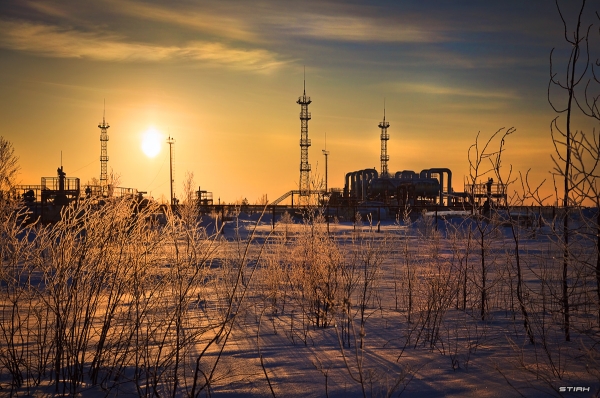 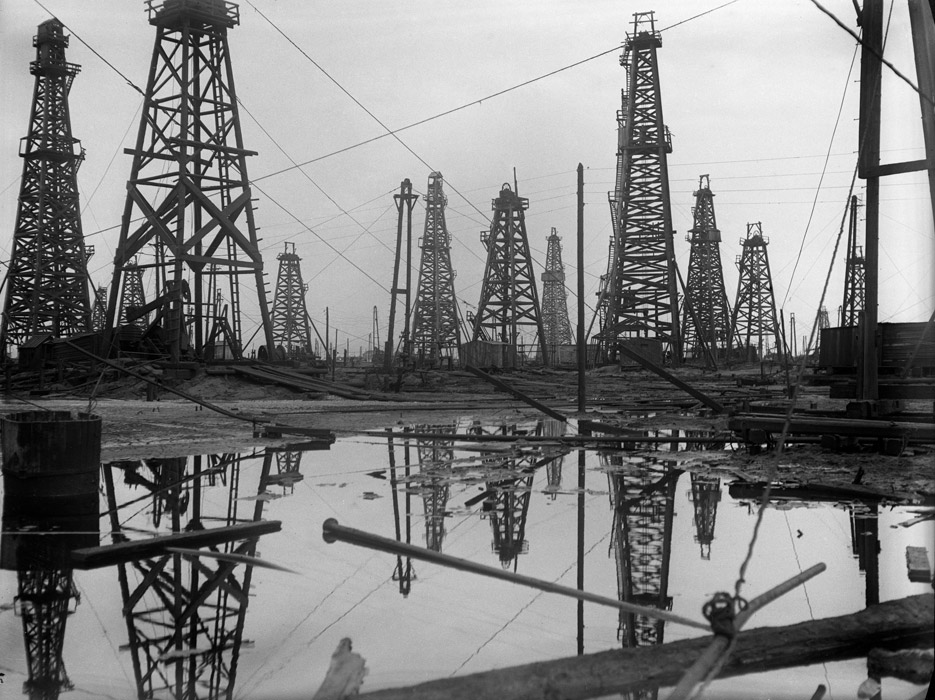 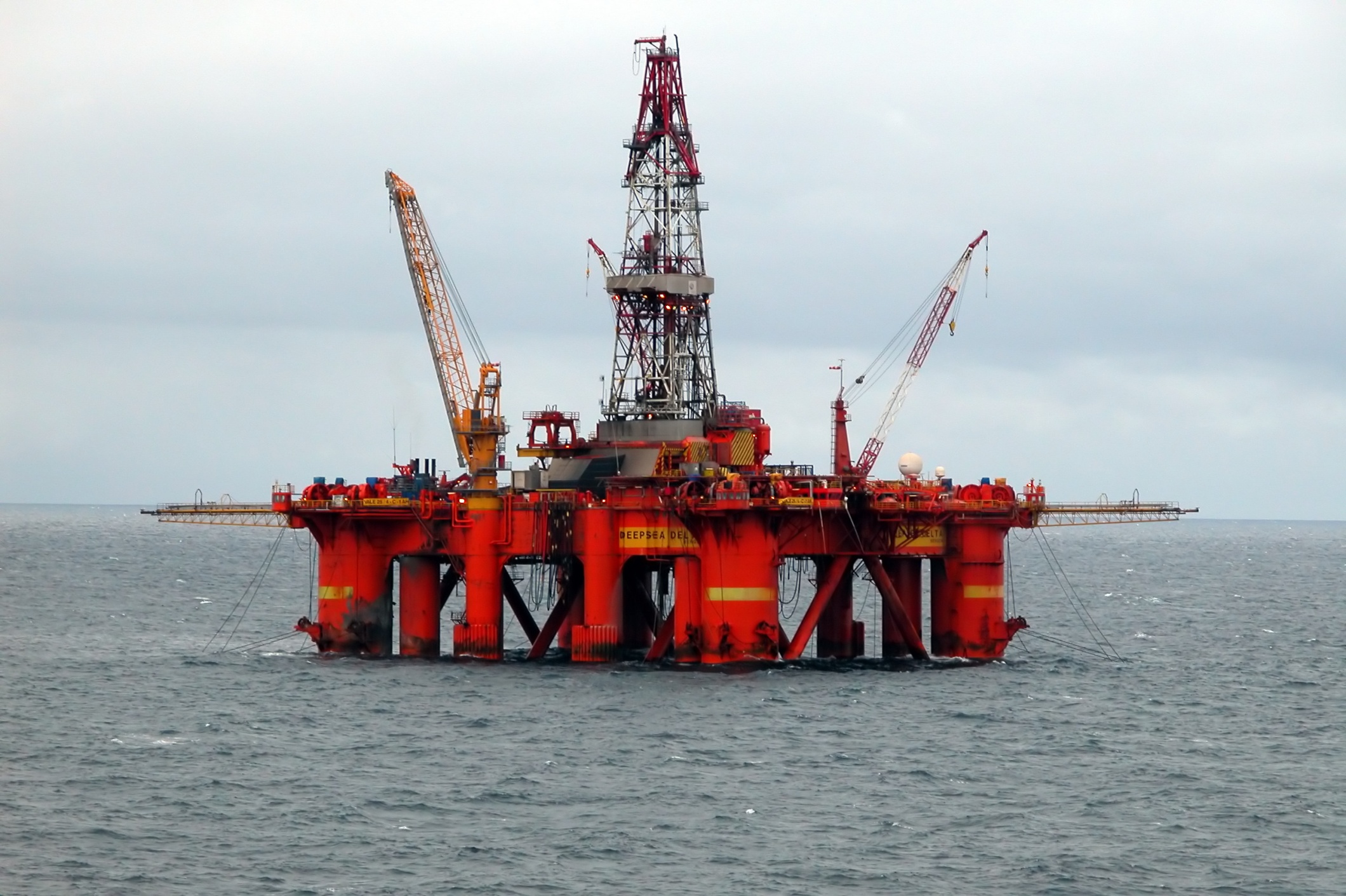 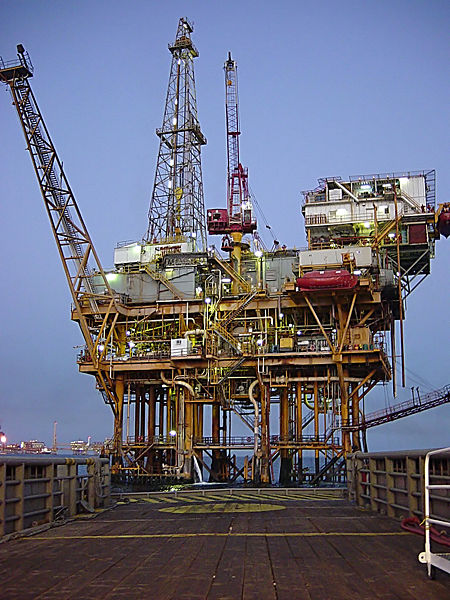 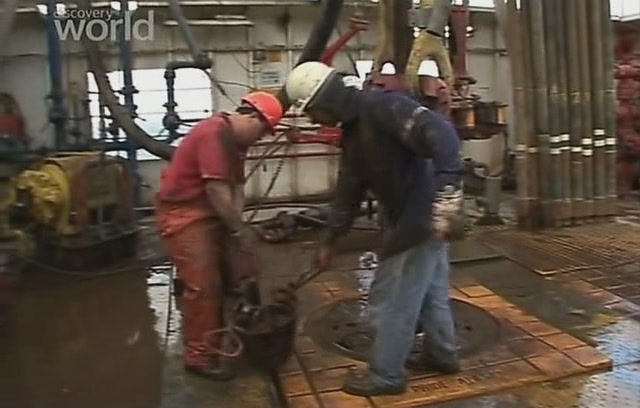 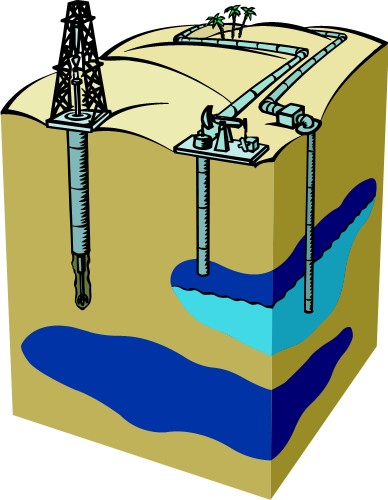 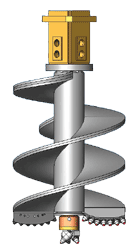 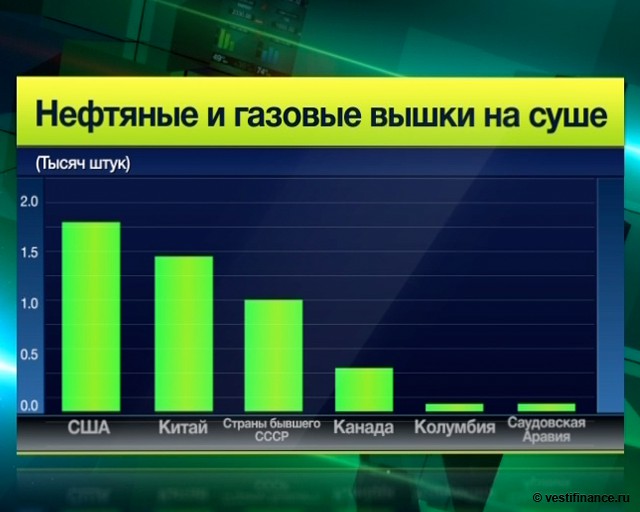 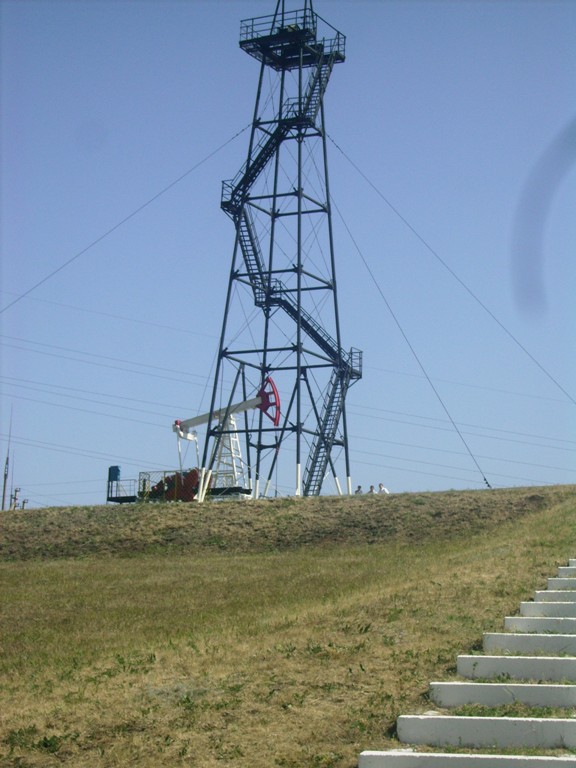 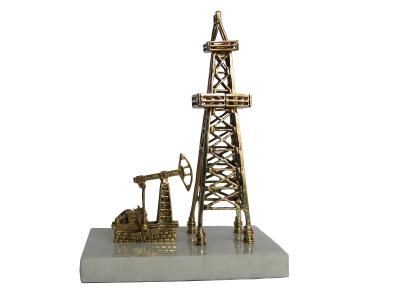 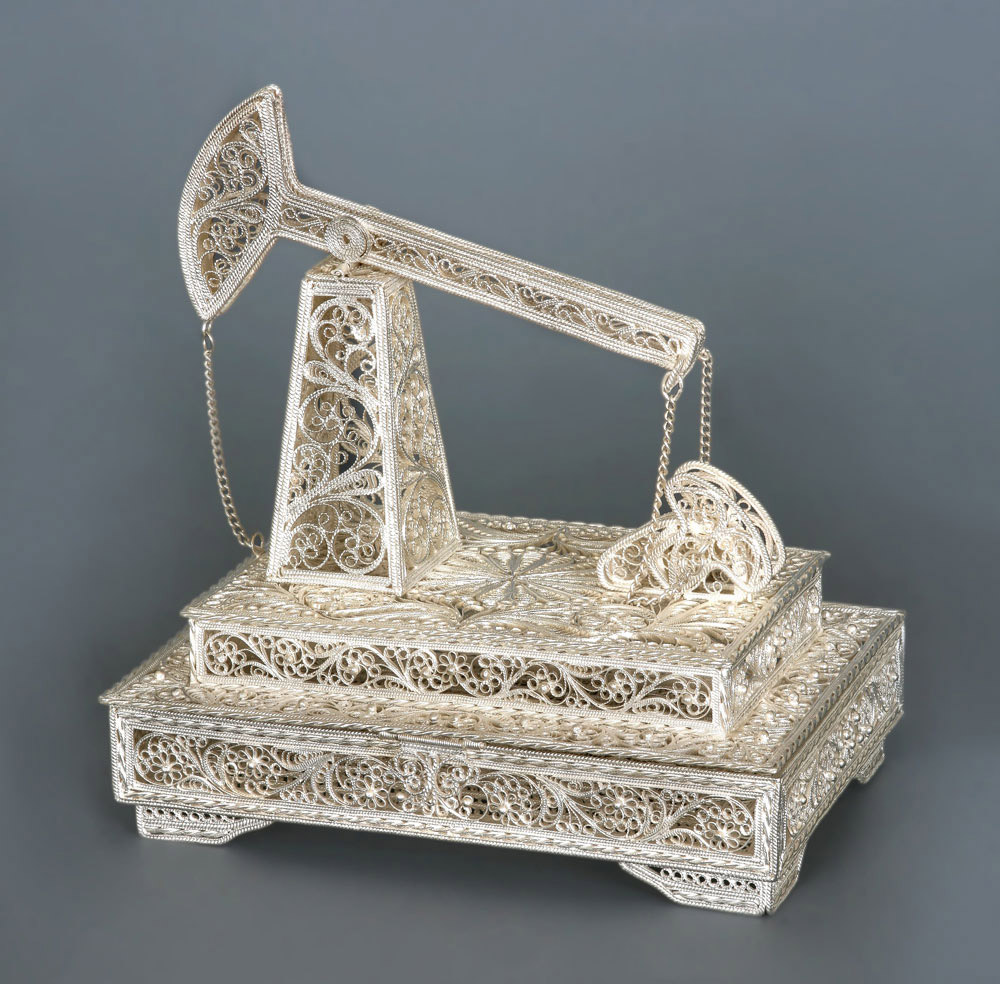 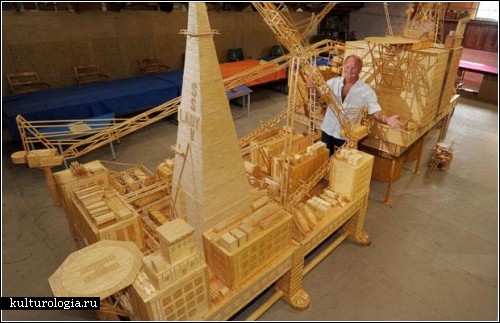 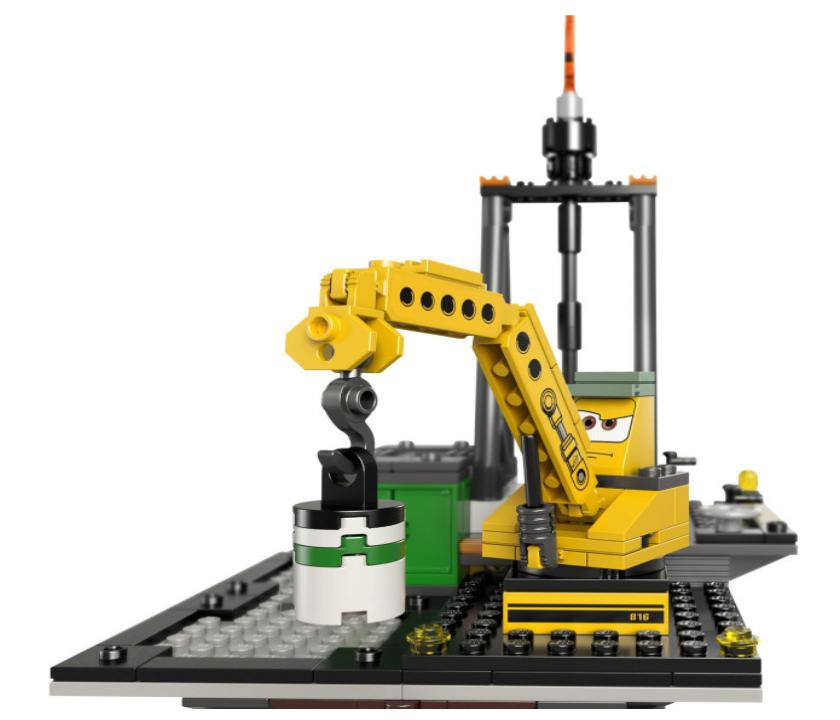 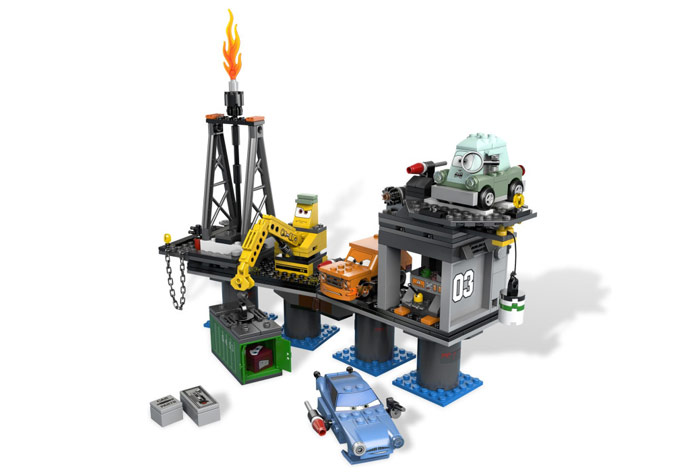 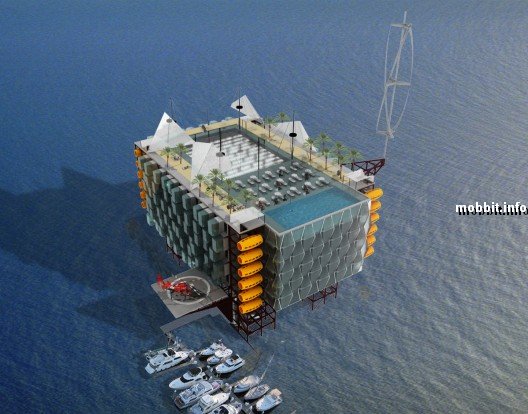 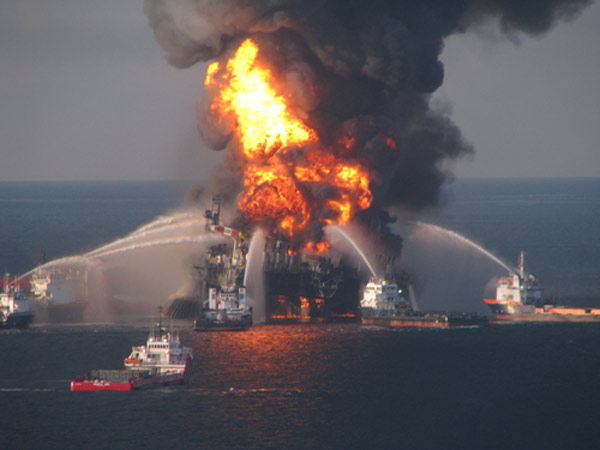